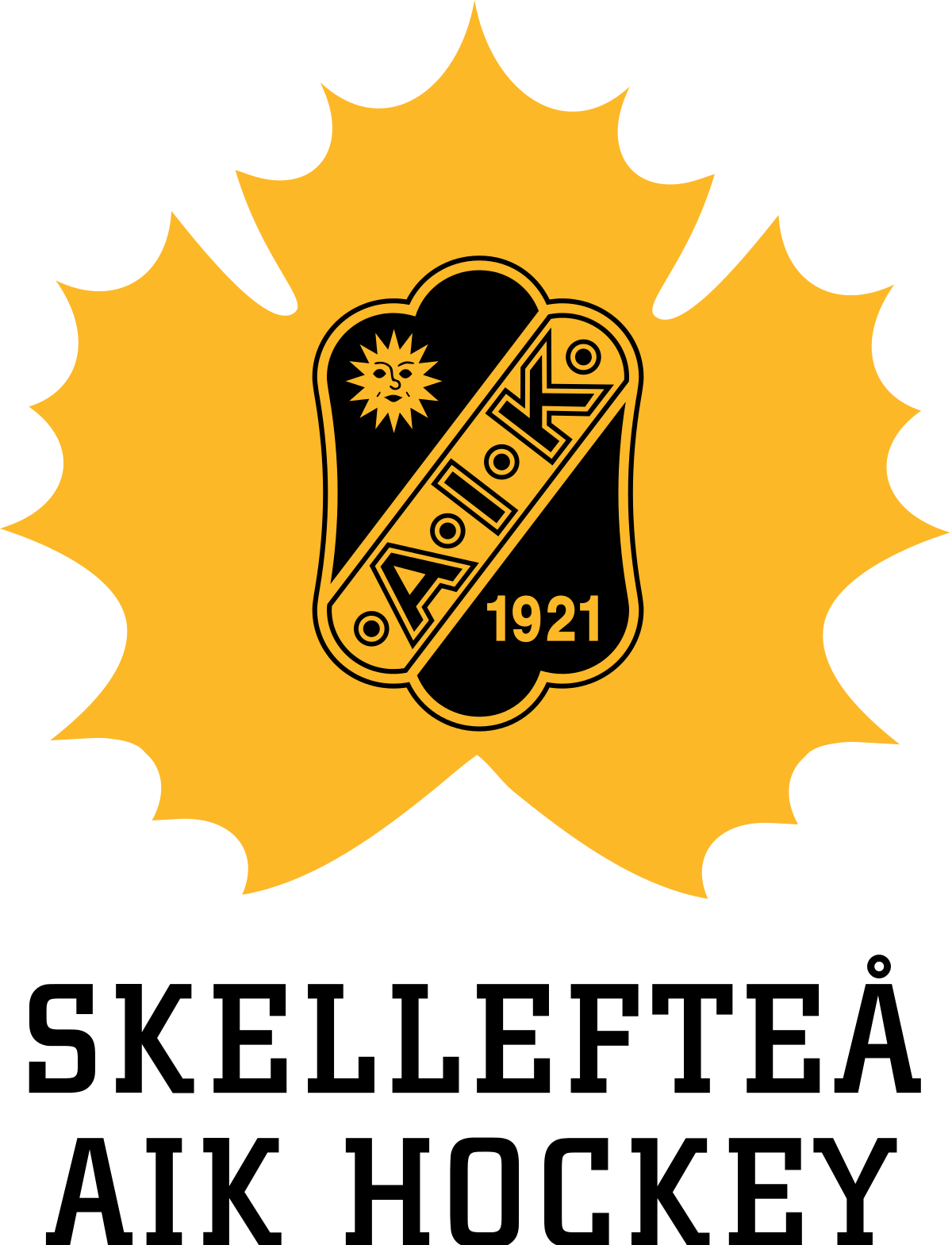 Föräldramöte
U9
Datum:2020-01-22
Informationspunkter:
Mål och riktlinjer, närvarokoll-speltid U10
Tvättråd!
Försäljning U9: toapapper 4-5 balar.
Cuppen 21/3; Arbetschema
Cup i Piteå 14/3?
Sammandrag 9/2
Vandalisering av lokalerna och inbrott i vårat förråd. 
Frånvaro puckbärare, 50/50, sammandrag: i första hand byt med varandra, annars informera lagledare. Ingen tomma platser!
Tränarnas punkt?
Materialförvaltarnas punkt?
Beröm till alla!
Övriga frågor?
Cup-info 21/3
7 lag anmälda just nu
Tid:8.00-15.00
B-hallen kombihallen plus utanför.
Arbetsområden: sekretariatet, fikaförsäljning och hamburgare-grillning. Skriv upp er.
Cup 14/3 Piteå
1000 kr/lag, lag 2 och 2 betalar 500/lag
24 matcher; löpande tid. 2 min byten.
Bilkörning till Piteå.
Intresseanmälan på laget.se